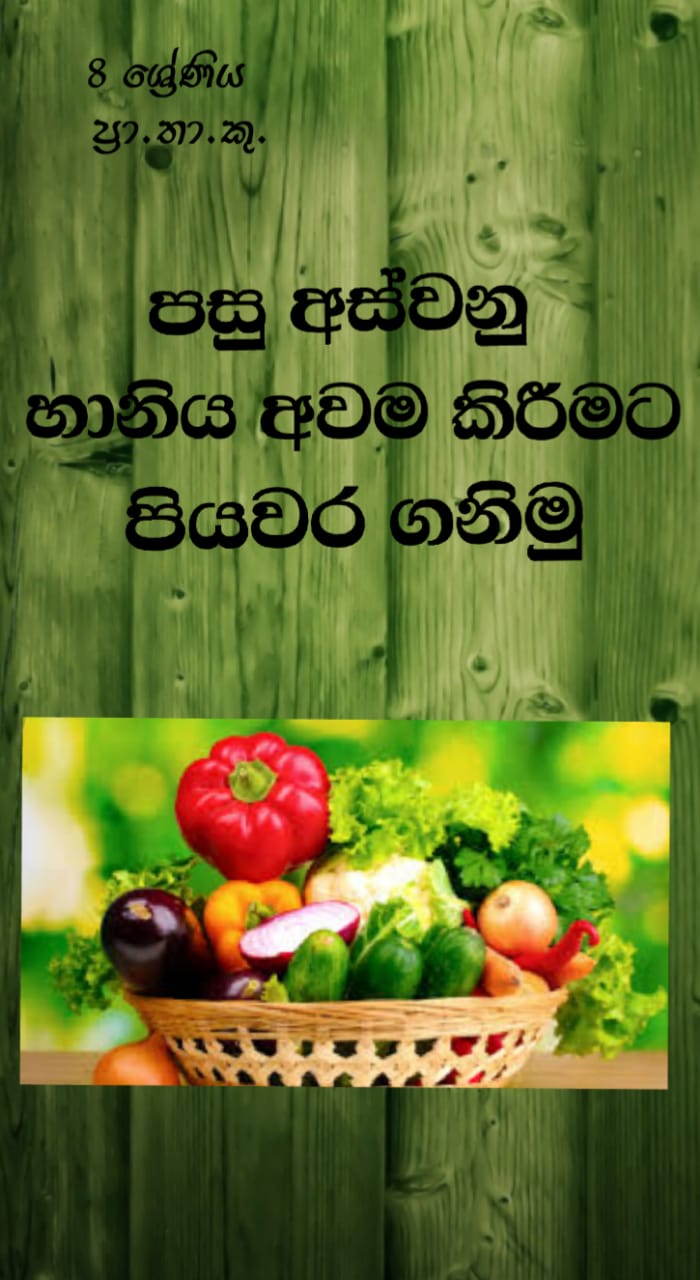 කේ.ඩබ්.වත්සලා නයනි
ර/ඇමි/තොලොන්න ජාතික පාසල
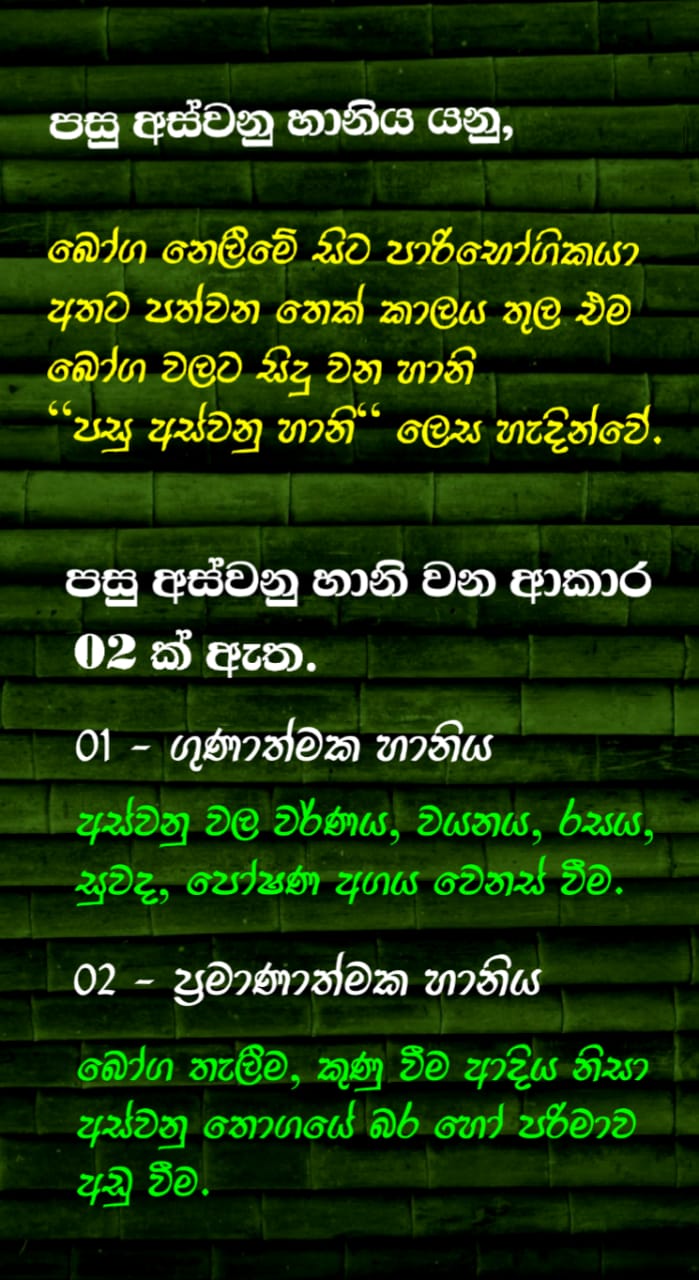 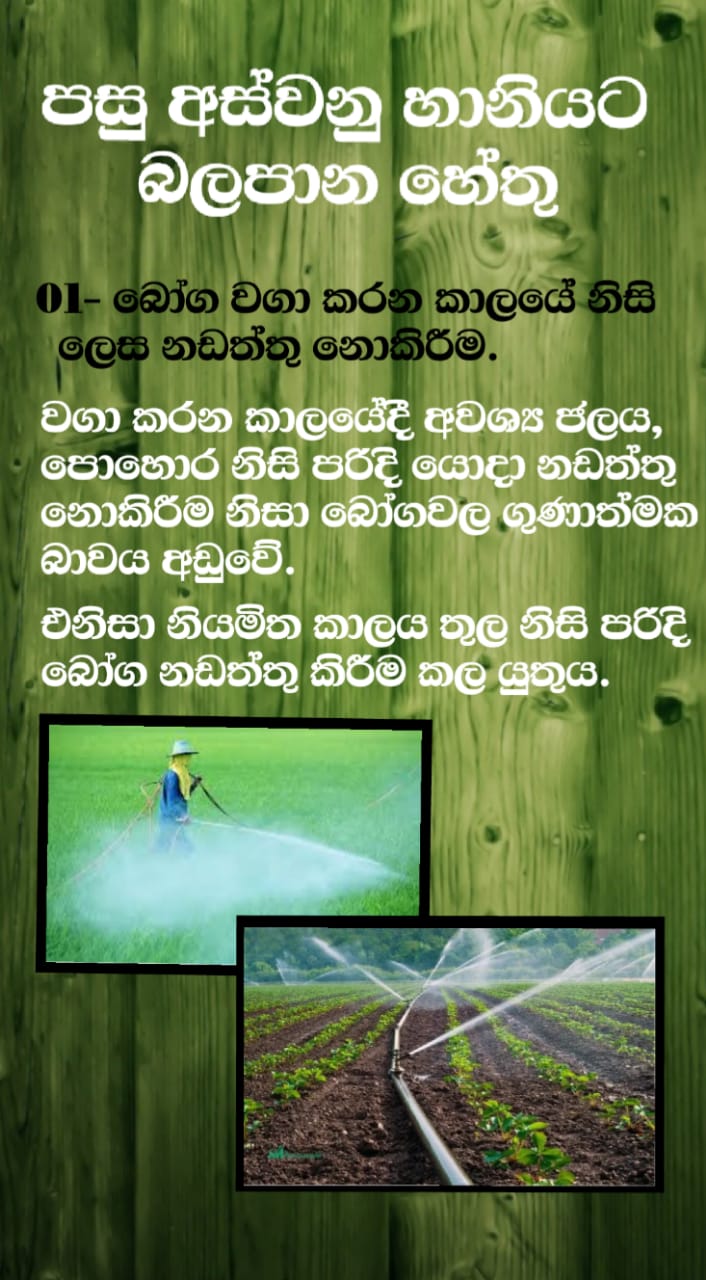 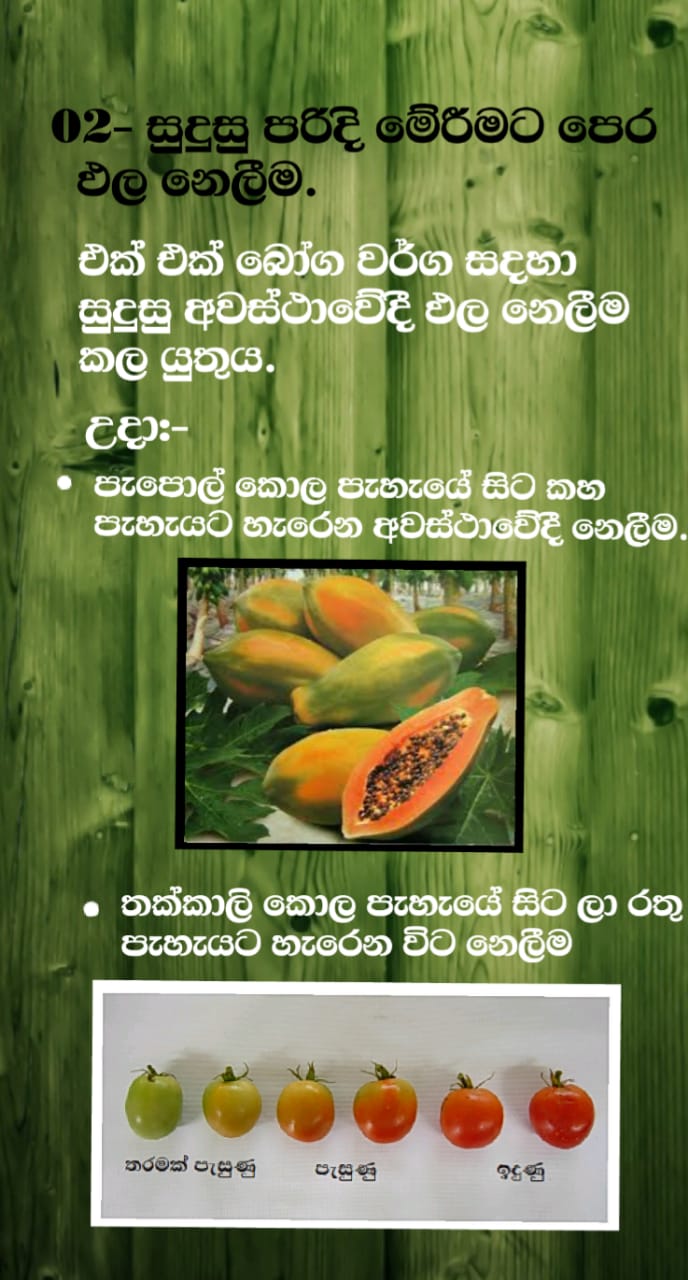 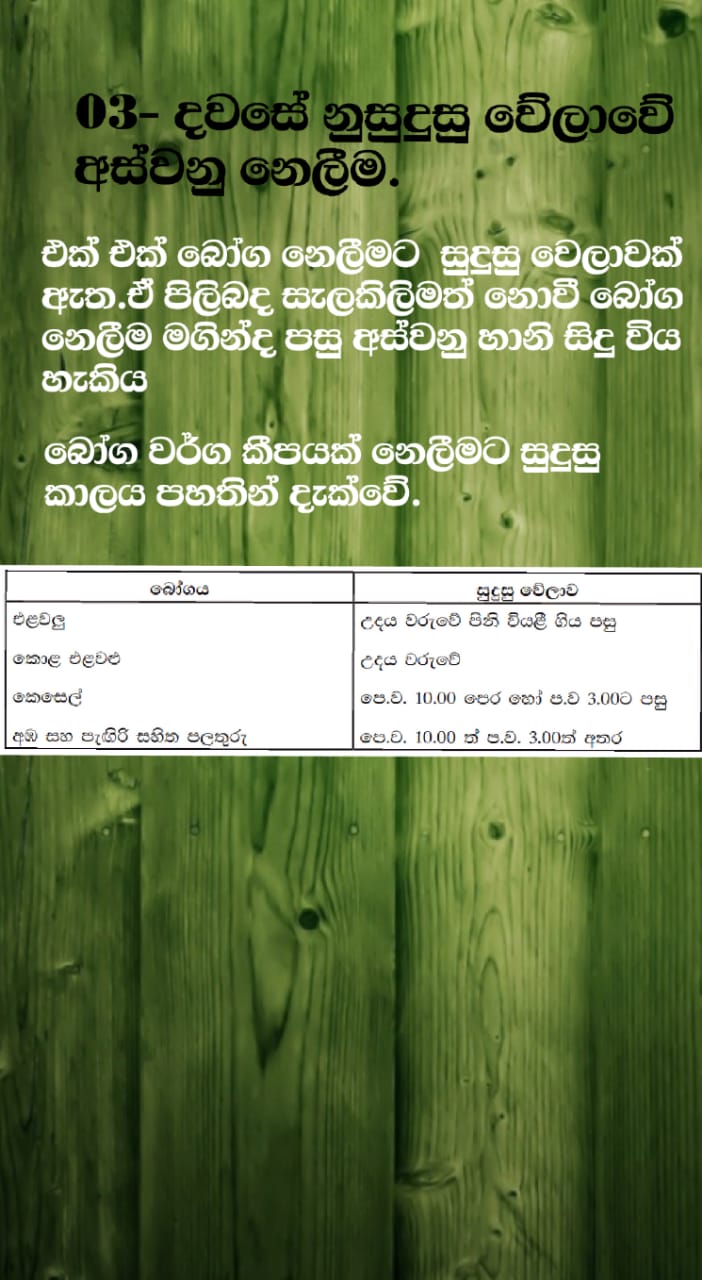 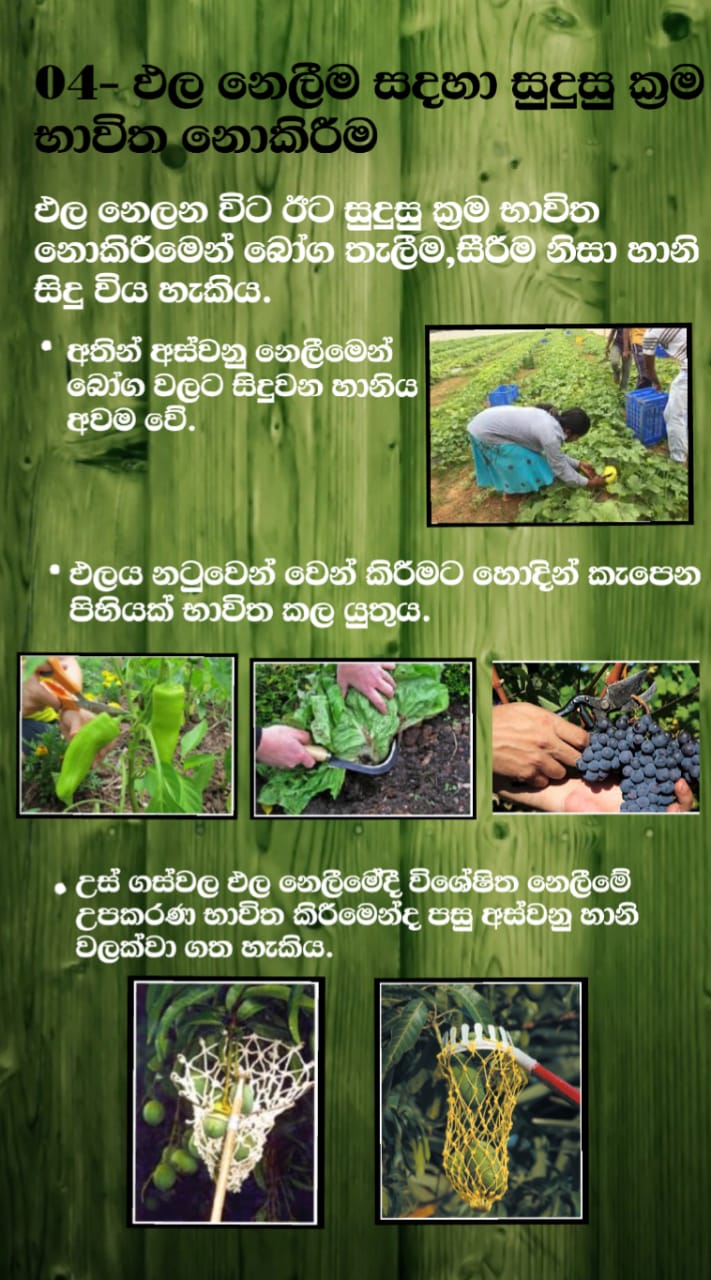 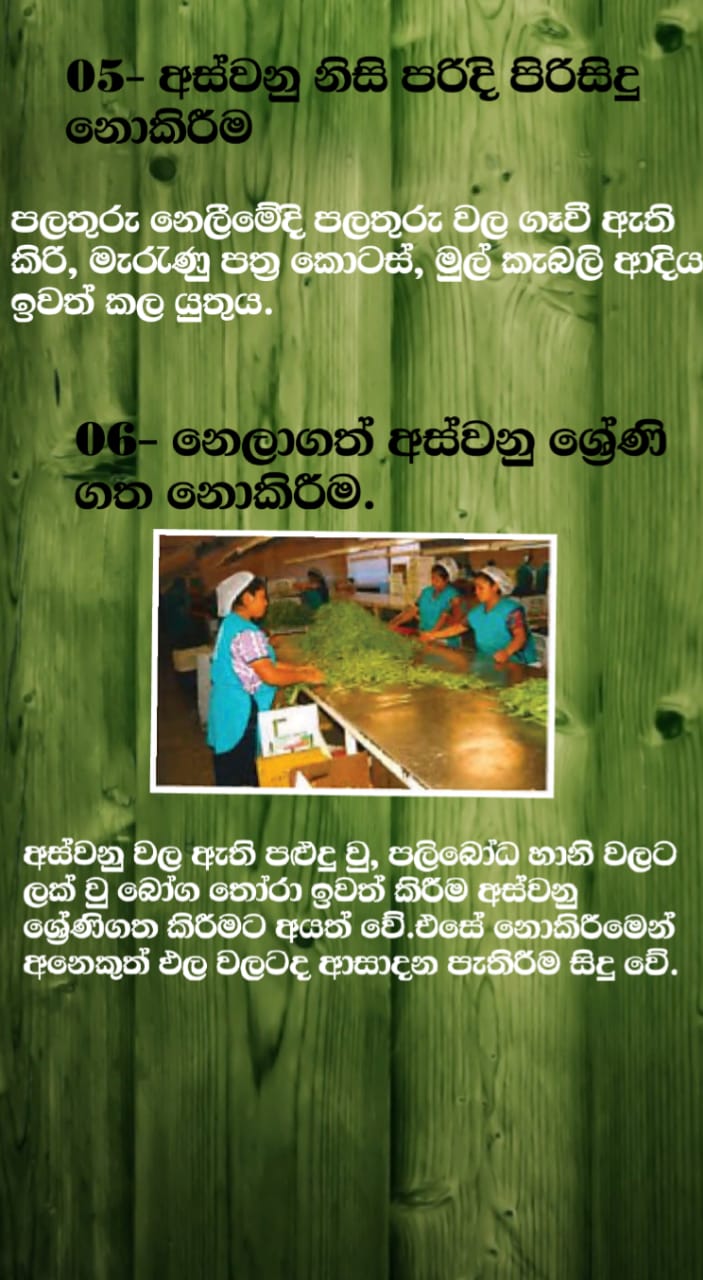 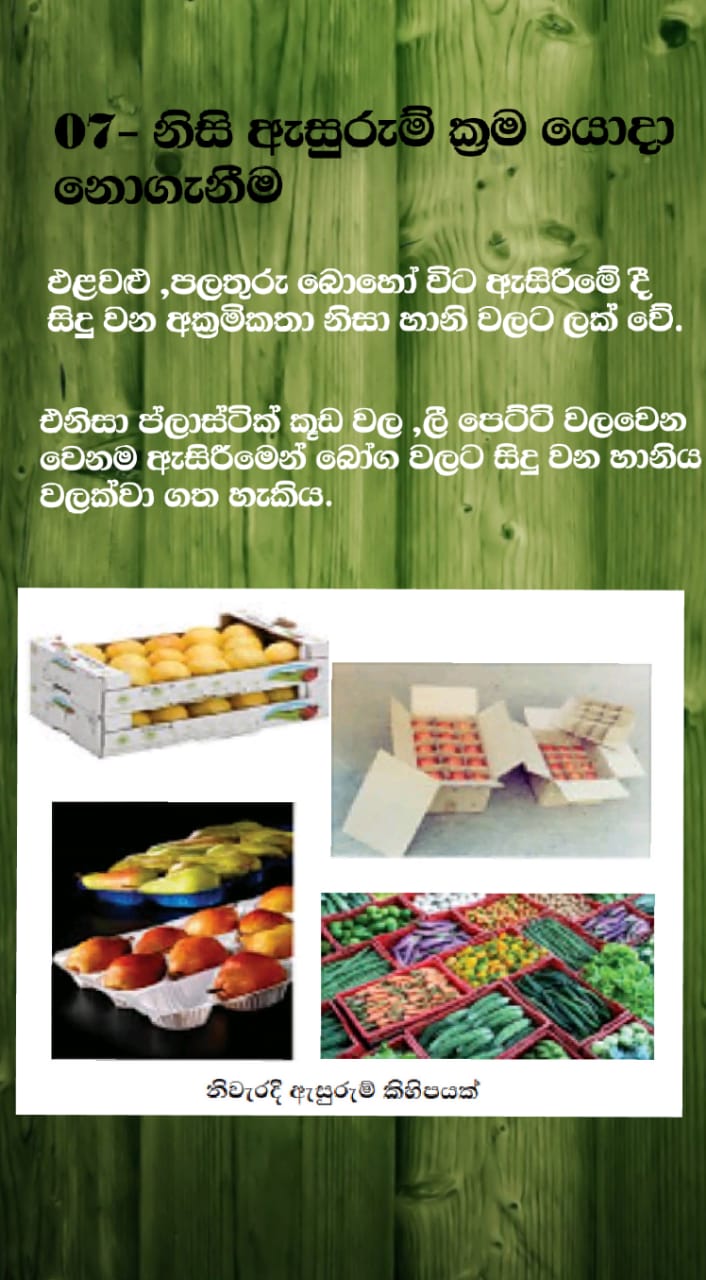 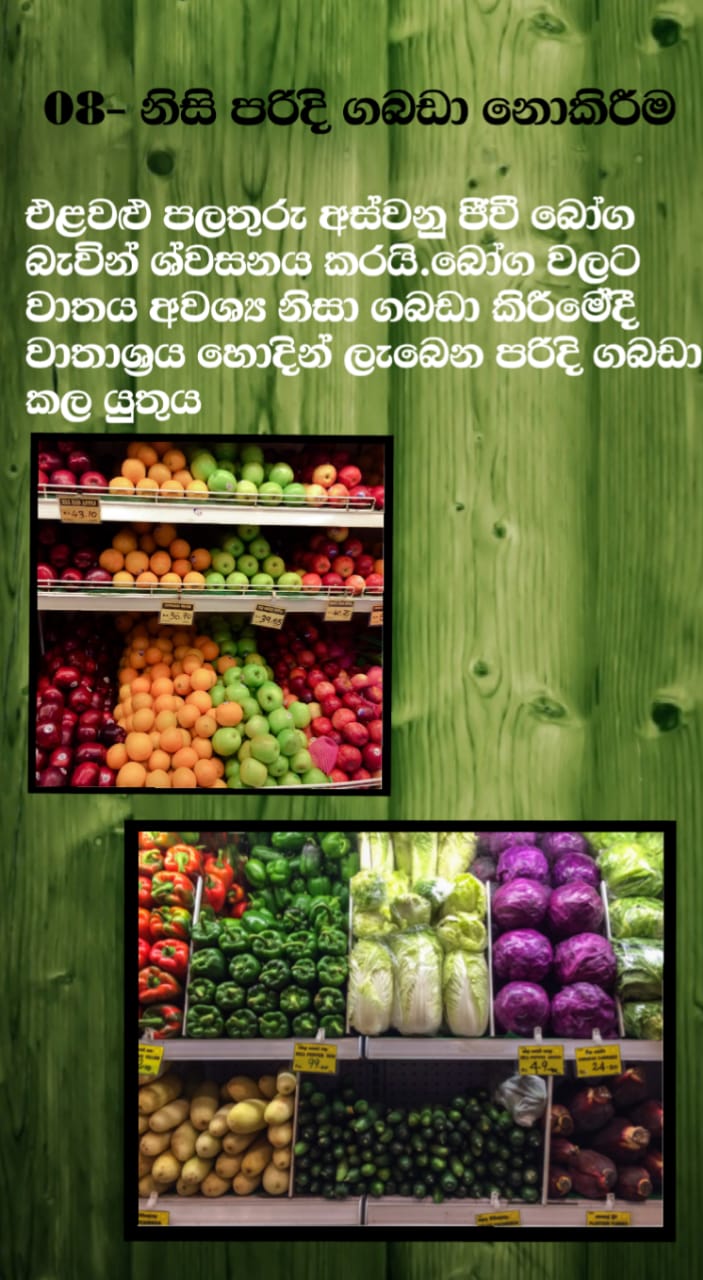 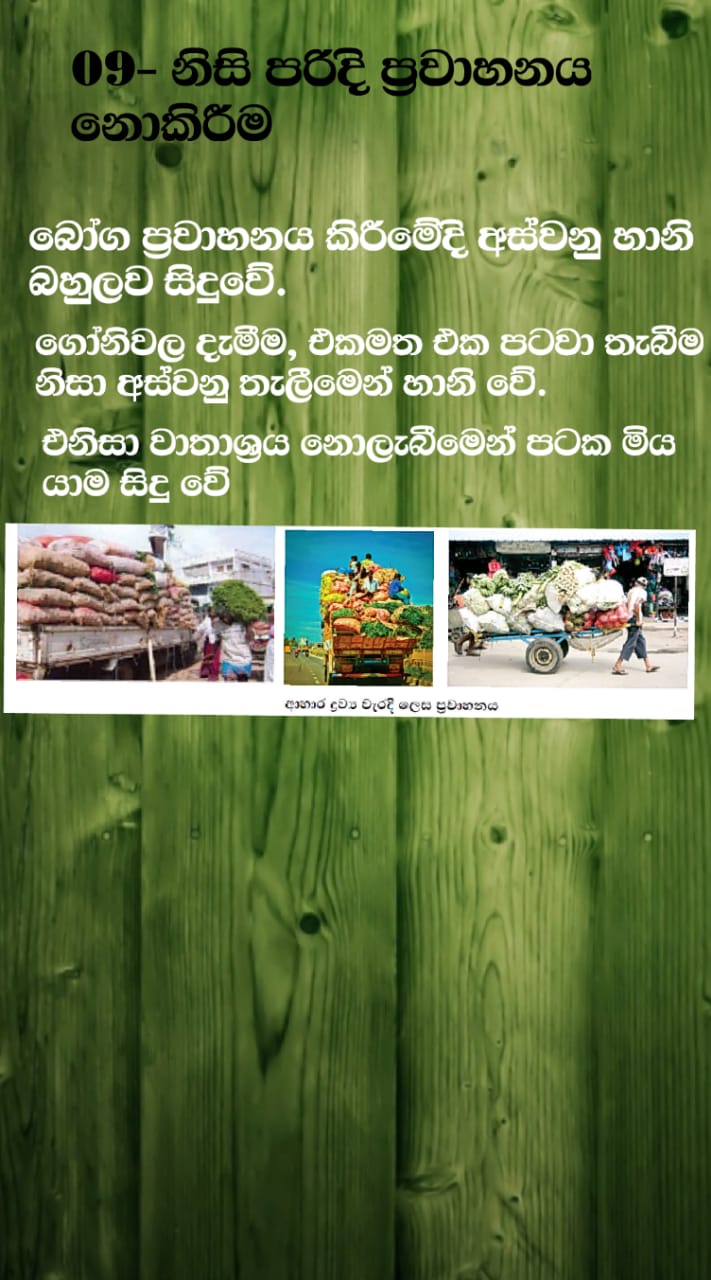 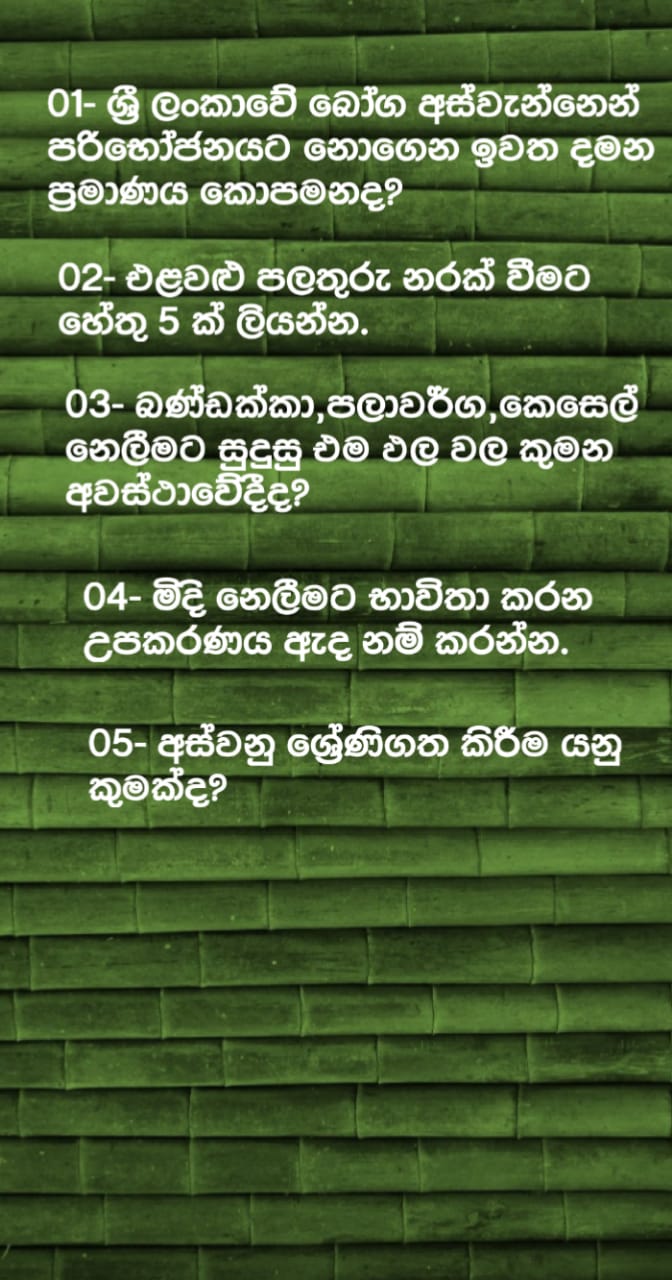